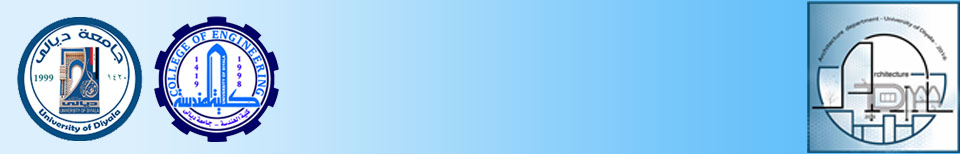 قسم هندسة العمارة
المرحلة الاولى
مادة اللغة العربية
المحاضرة الثانية : نواسخ الجملة الاسمية
أ. م. زينب فالح مهدي
السلام عليكم ورحمة الله وبركاته
  سأنتقل إلى المحاضرة الثانية وأذكر انه سأقوم بإدراج الأسئلة وتحديد الإجابة الموجودة في الملفات التي رفعت .
وسيكون السؤال الأول :عدد أخوات كان وكم عددها ولماذا سميت ناقصة وما يميز كان عن أخواتها؟
وستكون الإجابة على صفحتين هما 71 و 72 وكما موضح بالصور المرفقة.
أما السؤال الثاني لهذه المحاضرة فهو عدد أفعال المقاربة والشروع والرجاء ومالفرق بينها؟
والإجابة موجودة في صفحة 73 و74وكما موضح في  الصور التالية.
كما تحتوي صفحة 74 على سؤال مهم جدا جدا وهو عدد أخوات إن وبماذا تفيد ومالفرق بين الترجي والتمني وان المفتوحة الهمزة وان المكسورة الهمزة ؟
بعدها انتقل إلى صفحة 75 لأجد سؤال وهو :-
هناك لام يكثر وجودها في خبر( إن )ما اسمها ولماذا سميت هكذا ؟
والإجابة في الصورتين المرفقتين .
وأخر سؤال في محاضرة اليوم هو عند بناء الجملة للمجهول هناك عدد من الخطوات يجب القيام بها عددها مع الأمثلة؟
وللإجابة عن هذا التساؤل نلاحظ الصورتين المرفقتين وهي صفحة 80 و81 من الملزمة المرفوعة .
إلى هنا تنتهي محاضرة هذا اليوم وانتظر الأسئلة عن الأشياء التي لم تفهموها .دمتم بحفظ الله جل وعلا